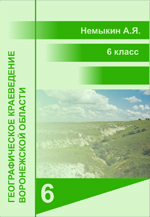 Искусственные водоёмы Воронежской области
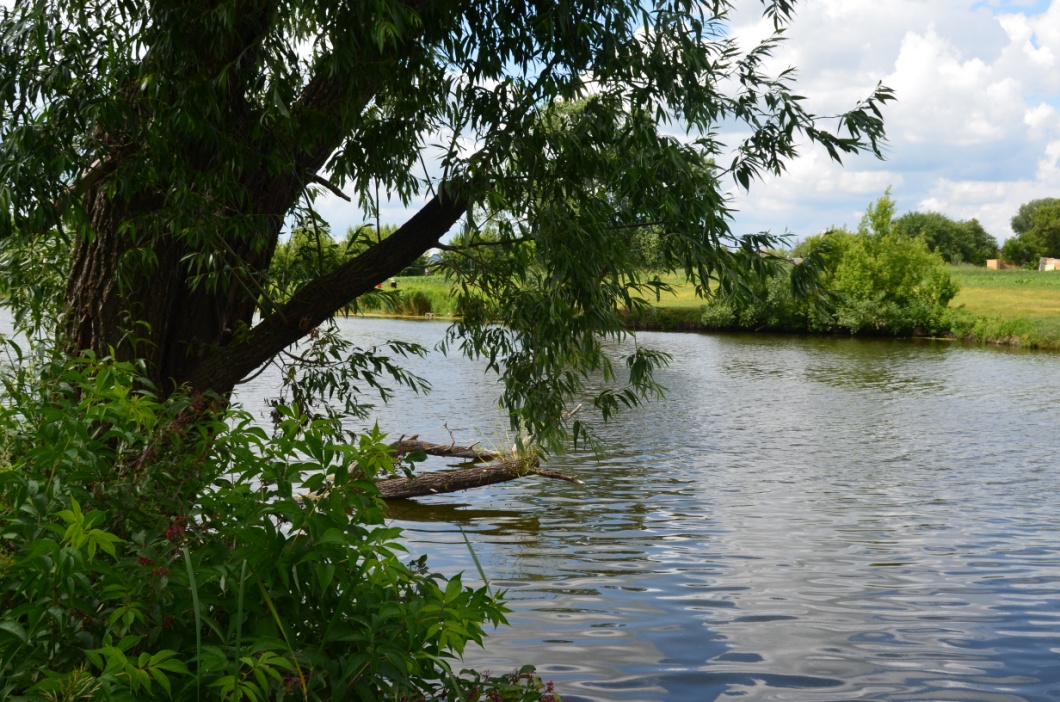 www.край36.рф
Искусственные водоёмы Воронежской области
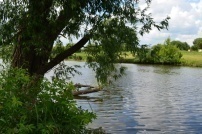 Вспомните
Что такое искусственный водоём? 
Какие они бывают? 
Зачем их строят?
Пруд «Новый» на реке 
Верхняя Матрёночка
Искусственные водоёмы Воронежской области
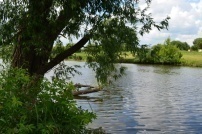 Зачем строят искусственные водоёмы. 
Искусственные водоёмы – это каналы, водохранилища и пруды. Их строят для нужд гидроэнергетики,  орошения, рыборазведения, рекреационных целей.
Водохранилище – крупный водоём, построенный на реке. Объём воды в них превышает 1 млн. м3. 
Пруды строят в выкопанных котловинах, в балках, на небольших реках и ручьях. Их объём воды – менее 1 млн. м3.
Пруд
Искусственные водоёмы Воронежской области
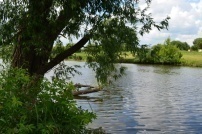 Пруды и водохранилища Воронежской области 
В Воронежской области искусственные водоёмы строят уже больше века – с 1892 года.
В наши дни в области более 2,5 тысяч прудов и водохранилищ. 
Крупнейшее из них – Воронежское водохранилище. 
Больше всего искусственных водоёмов на Окско-Донской низменности.
Воронежское водохранилище
Искусственные водоёмы Воронежской области
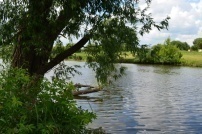 Воронежское водохранилище
Воронежское водохранилище было построено в 1972 году на реке Воронеж. Уровень воды в нём почти всегда постоянен и находится на высоте 93 м над уровнем моря. 
Водохранилище вытянуто с севера на юг на 35 км. 
Его ширина – в среднем около 2 км, средняя глубина – 2,9 м, площадь – 70 км2. 
В нём содержится 204 миллиона кубометров воды.
На Воронежском водохранилище
Искусственные водоёмы Воронежской области
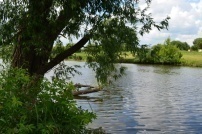 Составьте описание искусственного водоёма, расположенного в вашем населённом пункте или его окрестностях.

Если у вас есть такая возможность, то на ближайшей реке, озере или пруду можно в тёплое время года оборудовать простейший водомерный пост. 
В прибрежной части водоёма в грунт дна вбивается шест с делениями, по которым определяют изменение уровня воды. Также можно отобрать пробу воды и определить её физико-химические свойства.
Искусственные водоёмы Воронежской области
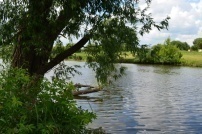 План характеристики искусственного водоёма
1. Название.
2. Местоположение, принадлежность к бассейну реки.
3. Высота над уровнем моря (определяется по топографической карте).
4. Реки и ручьи, вытекающие и впадающие в водоём.
5. Время постройки.
6. Размеры водоёма (длина, ширина, площадь зеркала, глубина).
7. Описание плотины.
8. Назначение водоёма (выполняемые функции).
9. Экологическое состояние воды.
Искусственные водоёмы Воронежской области
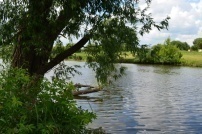 Вопросы
Какие виды искусственных водоёмов вам известны?
Как строят небольшие пруды и водохранилища? Зачем они нужны?
Опишите, как распределяются пруды по территории Воронежской области. Чем это объясняется?
Расскажите о Воронежском водохранилище.

Творческое задание
Расскажите об искусственных водоёмах, расположенных в вашей местности.
©www.край36.рф